DECONVENTIONERINGAkkoord 2016 – 2017Algemeen Stedelijk Ziekenhuis Aalst12 december 2016
Mevr. M. Bogaert
Juriste VAS - BVAS
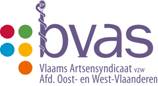 1
Het Nationaal akkoord artsen-ziekenfondsen werd afgesloten op 22 december 2015 voor een termijn van 2 jaar, 2016-2017. (BS 27.01.2016)
 
Indien u zich in het verleden binnen dertig dagen na publicatie van het akkoord reeds gedeconventioneerd hebt, dan bent u in principe gedeconventioneerd voor de volledige duur van het akkoord en dient u aldus geen bijkomende stappen te ondernemen voor het jaar 2017.
Bent u evenwel volledig of gedeeltelijk toegetreden tot het akkoord artsen-ziekenfondsen, dan bestaat de mogelijkheid om tussentijds uit de conventie te stappen voor het jaar 2017. Uw toetreding tot het akkoord kan u nog tot ten laatste woensdag 14 december 2016 per aangetekende brief opzeggen met vermelding van uw motief.
2
Punt 13 van het akkoord - Duur van het akkoord
13.1.1. Dit akkoord wordt gesloten voor een periode van twee jaar, namelijk van 1 januari 2016 tot en met 31 december 2017.
13.1.2 Ontbinding van rechtswege
Het akkoord is van rechtswege ontbonden 30 dagen nadat een van de volgende situaties ontstaat en overeenkomstig de voorwaarden van punt 13.15.4.
13.1.2.1.De bekendmaking in het Belgisch Staatsblad van besparingsmaatregelen die eenzijdig door de regering worden vastgesteld ten aanzien van het huidig begrotingskader, de besparingen en correctiemaatregelen vermeld in het akkoord uitgezonderd.
13.1.2.2. …
13.1.2.3. Een representatieve organisatie die een ontbinding van rechtswege wenst in te roepen op basis van voornoemde situaties deelt dit mee aan de NCGZ binnen een termijn van 15 dagen nadat zij een van voornoemde situaties vaststelt,
13X2.5. In dat geval roept de voorzitter van de NCGZ een vergadering bijeen, waarop de minister "wordt uitgenodigd.
3
Punt 13 van het akkoord - Duur van het akkoord
13.1.2.6. In voornoemde gevallen blijven de voordelen van het sociaal statuut gewaarborgd voor degenen die tot het akkoord waren toegetreden en die er zich toe verbinden de geldende tarieven toe te passen.
13.2. Opzegging door een partij of een arts
Het akkoord kan worden opgezegd met een ter post aangetekende gemotiveerde brief, gericht aan de voorzitter van de NCGZ.
13.2.1. Het akkoord kan worden opgezegd door een van de partijen of door een arts, met een ter post aangetekende brief die aan de voorzitter van de NCGZ is gericht, binnen 30 dagen na de bekendmaking in het Belgisch Staatsblad van wetgeving of reglementering die op eenzijdige wijze en zonder overleg met de partijen het evenwicht van de rechten en plichten, voortvloeiend uit dit akkoord waartoe de arts is toegetreden, ernstig schaadt.
13. Het akkoord kan worden opgezegd met een ter post aangetekende gemotiveerde brief, gericht aan de voorzitter van de NCGZ :
13.2.2.1. vóór 15 december 2016 door een individuele arts.
Die opzegging is van toepassing vanaf 1 januari 2017.
4
U kan 4 verschillende motieven inroepen tot deconventionering
5
1. Verlies van het sociaal statuut omwille van onvoldoende medische activiteit
Ondanks hardnekkig en twee jaar durend verzet vanwege de BVAS, moet u vanaf 2017 aan een extra voorwaarde voldoen om in aanmerking te komen voor het RIZIV sociaal statuut. Had u op 1 januari 2015 vijf jaar of meer een RIZIV-nummer dat voorbehouden is voor de erkende huisarts of arts-specialist, dan moet u in 2015 een minimumbedrag aan verstrekkingen aangerekend hebben aan de verplichte ziekteverzekering. Dat minimumbedrag (=activiteitsdrempel) varieert per specialisme.
Indien u voor het toepassingsjaar 2017 volledig of gedeeltelijk geconventioneerd bent, maar de activiteitsdrempel van uw specialisme niet bereikt in 2015, dan kan u in 2017 geen aanspraak meer maken op het sociaal statuut van € 4.790,23 resp. € 2.259,67. Volledig toegetreden artsen die de helft van de drempel bereiken, hebben nog recht op het verlaagde bedrag van de sociale voordelen, nl.€ 2.259,67. Bereikt u als volledig toegetreden arts ook deze verlaagde activiteitsdrempel niet, dan heeft u geen recht op een sociaal statuut. 
Bereikt u als (gedeeltelijk) toegetreden arts niet de (verlaagde) activiteitsdrempels van uw specialisme, dan heeft u er bijgevolg geen enkel financieel belang bij om tot het Nationaal Akkoord artsen-ziekenfondsen van 22.12.2015 toegetreden te blijven voor het jaar 2017. Het verlies van het sociaal statuut kan u opvangen door hogere honoraria te vragen dan deze opgenomen in het tarief. Hiervoor dient u zich te deconventioneren.
Uw toetreding tot dit akkoord kan u nog tot ten laatste woensdag 14 december 2016 per aangetekende brief opzeggen met vermelding van uw motief: “Onvoldoende activiteit om recht te hebben op het RIZIV sociaal statuut”
6
Activiteitsdrempel
Als u voor het toepassingsjaar 2017 volledig geconventioneerd bent, moet u in de loop van 2015 de activiteitsdrempel hebben gehaald die in onderstaande tabel in de linker kolom staat om in 2017 te kunnen genieten van het sociaal statuut dat € 4.790,23 bedraagt.
Als u voor het toepassingsjaar 2017 gedeeltelijk geconventioneerd bent, moet u in de loop van 2015 de activiteitsdrempel hebben gehaald die in onderstaande tabel in de linker kolom staat om te kunnen genieten in 2017 van het sociaal statuut dat € 2.259,67 bedraagt.
Als u voor het toepassingsjaar 2017 volledig geconventioneerd bent en voor uw activiteit in 2015 de actitiveitsdrempel niet haalt, maar wel de verlaagde activiteitsdrempel (rechter kolom), kunt u in 2017 genieten van het sociaal statuut dat € 2.259,67 bedraagt.
7
Activiteitsdrempel
8
2. U heeft uw wettelijk pensioen opgenomen in 2016 en uw VAPZ werd uitbetaald of u gaat uw pensioen opnemen in 2017.
Heeft u uw wettelijk pensioen opgenomen na 1 jan 2016 en uw vrij aanvullend pensioen werd u uitbetaald,  dan komt uw RIZIV-sociaal statuut ook in het gedrang zelfs al bent u nog actief en behaalt u de minimumactiviteitsdrempels. Cfr. voor alle artsen die in de loop van 2017 hun pensioen opnemen. 
Een recente wetswijziging koppelt immers de berekening en uitbetaling van het aanvullend pensioen aan de opname van het wettelijk pensioen. Dit heeft voor de geconventioneerde artsen die genieten van een sociaal statuut voor gevolg dat zij – ofschoon zij in aanmerking komen voor het RIZIV voordeel – dit sociaal statuut na pensionering niet meer kunnen aanwenden voor een sociaal VAPZ. De BVAS heeft dit onbedoeld effect van de wetswijziging aangekaart bij de bevoegde minister van Pensioenen en een voorstel van wetswijziging voorgelegd waarin gepleit wordt voor een uitzondering op deze koppeling van wettelijk en aanvullend pensioen voor wat betreft de RIZIV-voordelen. Tot op heden is deze probleemstelling niet opgelost en het ziet er niet naar uit dat deze uitzondering nog voor eind 2016 wordt in de pensioenwet wordt ingelast.
Heeft u uw wettelijk pensioen opgenomen en werd uw VAPZ uitbetaald of bent u van plan om in 2017 op pensioen op te nemen, dan heeft u in dit geval ook geen reden om binnen de tariefafspraken van het akkoord artsen – ziekenfondsen te blijven werken. Ook u kan nog tot ten laatste woensdag 14 december 2016 per aangetekende brief het akkoord voor het jaar 2017 opzeggen met vermelding van uw motief: “Verlies sociaal statuut wegens opname pensioen”
9
3. U weigert het verlies van de index te aanvaarden
Indien u deze besparingsmaatregelen niet kan aanvaarden en ze wenst te compenseren door het vragen van een hoger ereloon dan de conventietarieven, dan kan u zich tussentijds deconventioneren voor het jaar 2017. In dat geval zal u in 2017 geen recht hebben op het RIZIV-voordeel dat voor volledig toegetreden artsen € 4.790 bedraagt en voor een partieel geconventioneerd artsen € 2.259. Anderzijds bent u in 2017 dan in principe niet gebonden aan de conventietarieven en mag u dus vrije tarieven rekenen.
Ook in dit geval heeft u tijd tot uiterlijk 14 december om u te deconventioneren via aangetekend schrijven met de vermelding van uw motief: “Verlies van index”
10
4. U weigert de besparingsmaatregelen die ingevoerd worden vanaf 01.01.2017
Hieronder worden per deelrubriek de wijzigingen van sleutelletterwaarden op 1 januari voorgesteld.
Dit in aanvulling van de reeds in de NCAZ van 24 oktober 2016 goedgekeurde tijdelijke maatregelen in afwachting van aanpassing nomenclatuur ter uitvoering van volgende task force maatregelen:
Task force: cataract (nota NCAZ 2016/95 + add): -2,5 miljoen euro;
Task force: CMV en toxoplasma gondii (nota NCAZ 2016/96 + add): -2,672 miljoen euro;
Task force: Her2 (nota NCAZ 2016/97 + add): -2,197 miljoen euro;
Task force: EKG en inspanningsproef (nota NCAZ 2016/98 + add): -2 miljoen euro;
Task force: Gastro-enterologie (nota NCAZ 2016/99 + add): -4,4 miljoen euro;
Task force: kleurenduplex (nota NCAZ 2016/100 + add): -1,682 miljoen euro;
Task force: radiotherapie (nota NCAZ 2016/102 + add): -5 miljoen euro;
Task force: transthoracaal echografisch bilan (nota NCAZ 2016/103 + add): -1,225 miljoen euro;
Task force: cardiotocografie (nota NCAZ 2016/104 + add): -1,7 miljoen euro.
In onderstaande lijst worden de bijkomende aanpassingen weergegeven, met eveneens een voorstel met betrekking tot de 2 laatste task force maatregelen:
Task force: medische beeldvorming (nota NCAZ 2016/140): -5 miljoen euro.
Task force: PCI (nota NCAZ 2016/141): -2,891 miljoen euro.
11
Naast het indexverlies dat alle artsen treft, wordt er nog voor +/- 64 miljoen euro bespaard in verschillende specialistische disciplines, zoals de cardiologie, de gastro-enterologie, de gynaecologie, de medische beeldvorming, de klinische biologie... Slechts over +/- de helft van die besparing werd er onderhandeld. 
Indien u deze besparingsmaatregelen niet kan aanvaarden en ze wenst te compenseren door het vragen van een hoger ereloon dan de conventietarieven, dan kan u zich tussentijds deconventioneren voor het jaar 2017. In dat geval zal u in 2017 geen recht hebben op het RIZIV-voordeel dat voor volledig toegetreden artsen € 4.790 bedraagt en voor een partieel geconventioneerd artsen € 2.259. Anderzijds bent u in 2017 dan in principe niet gebonden aan de conventietarieven en mag u dus vrije tarieven rekenen.
Ook in dit geval heeft u tijd tot uiterlijk 14 december om u te deconventioneren via aangetekend schrijven met de vermelding van uw motief: weigering besparingsmaatregel …………
12
Voor meer informatie of vragen:www.vaskor.beinfo@vaskor.be056 21 05 08BEDANKT VOOR UW AANDACHT
13